Bali, Indonezija
				2. – 11. prosinca  2016.
Međunarodna prirodoslovna olimpijada mladih
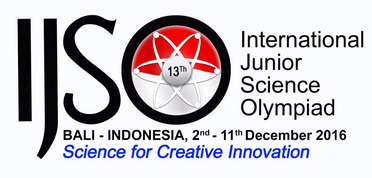 Prirodoslovna olimpijada Europske unije


Kopenhagen, Danska
7. – 14. svibnja  2017.
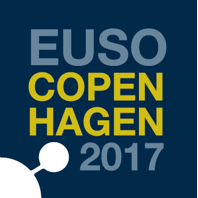 namijenjena učenicima mlađim od 16 godina 
natjecanje u tri dijela tijekom tri dana:
Pitanja višestrukog izbora
Teorijska pitanja
Tročlani timovi rješavaju eksperimentalne zadatke

  svaku državu predstavlja šest učenika
 rangiranje učenika je individualno
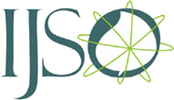 Natjecanje učenika u znanju PRIRODOSLOVLJA(fizike, kemije i biologije)
MOTO: izazov i poticaj nadarenim učenicima
namijenjena učenicima do 17 godina
 natjecanje dva tročlana tima učenika
 rangiranje učenika je timsko                                          
 natjecanje u rješavanju dva problemska praktična zadatka iz PRIRODOSLOVLJA (fizike, kemije i biologije)
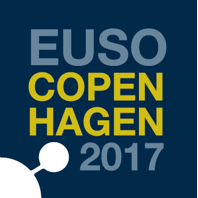 Izbor natjecatelja:
Školska natjecanja iz fizike, kemije i biologije
 10 000 učenika iz svake generacije
Županijska natjecanja iz fizike, kemije i biologije
 1 500 učenika iz svake generacije
Državna natjecanja iz fizike, kemije i biologije
 150 učenika iz svake generacije
poziv na testiranje
(prvih 5 mjesta u kategoriji)
dobije oko 50 učenika (3 ili 4 generacije)
pozivu se odazove oko 30 učenika
Izbor natjecatelja:
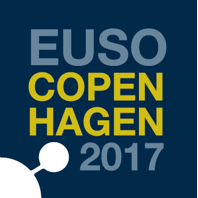 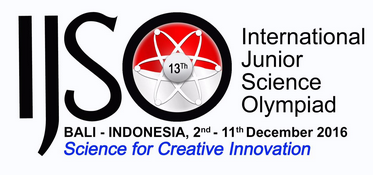 Prvi krug testiranja: znanje iz fizike, kemije i biologije 

IJSO (lipanj 2016.): : Izabrano 6 najboljih učenika

EUSO  (listopad 2016.): Izabrano 12 najboljih učenika
EUSO Drugi krug testiranja (veljača 2017.): u radu u laboratoriju iz fizike, kemije i biologije Izabrano 6 najboljih učenika
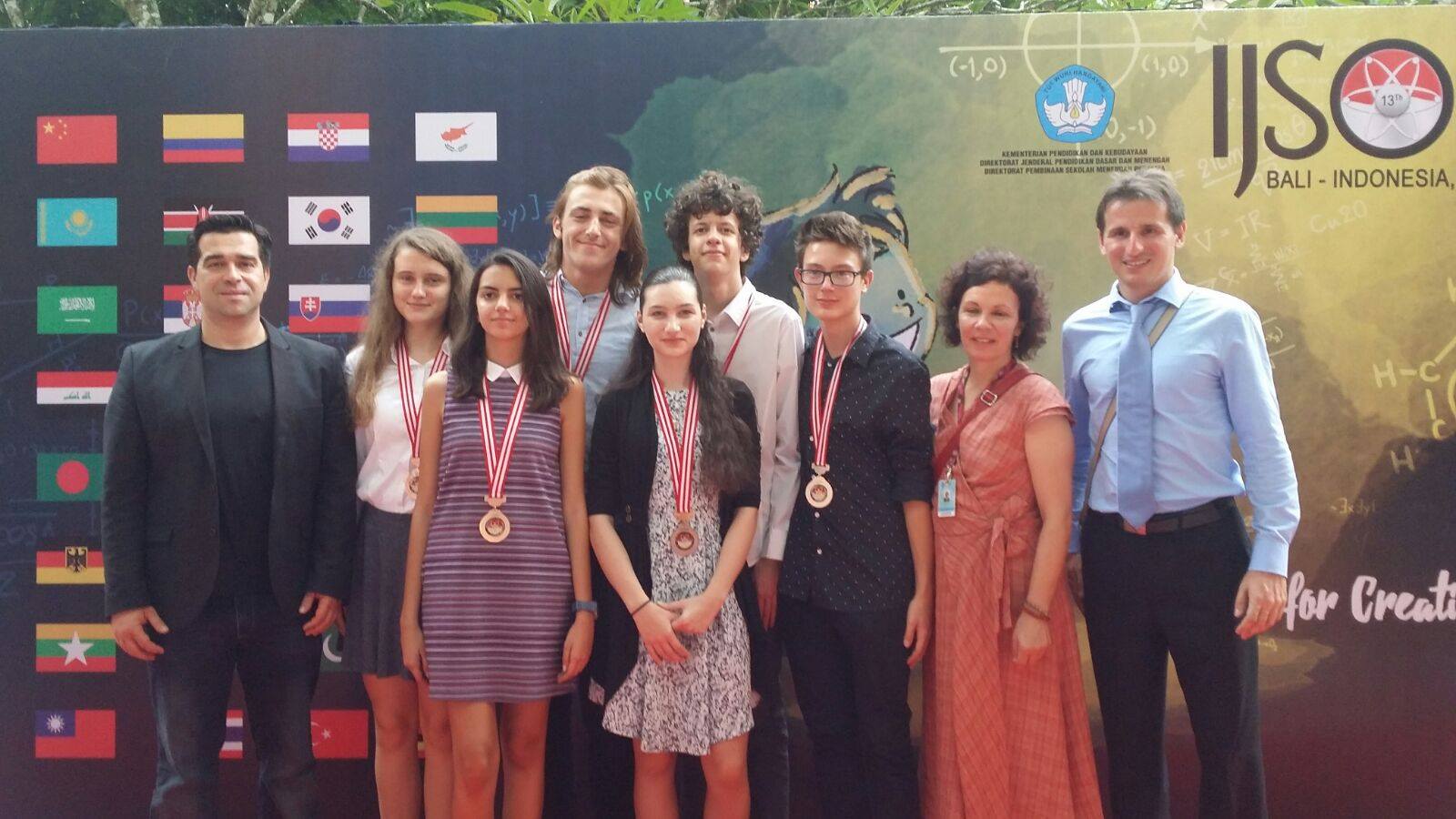 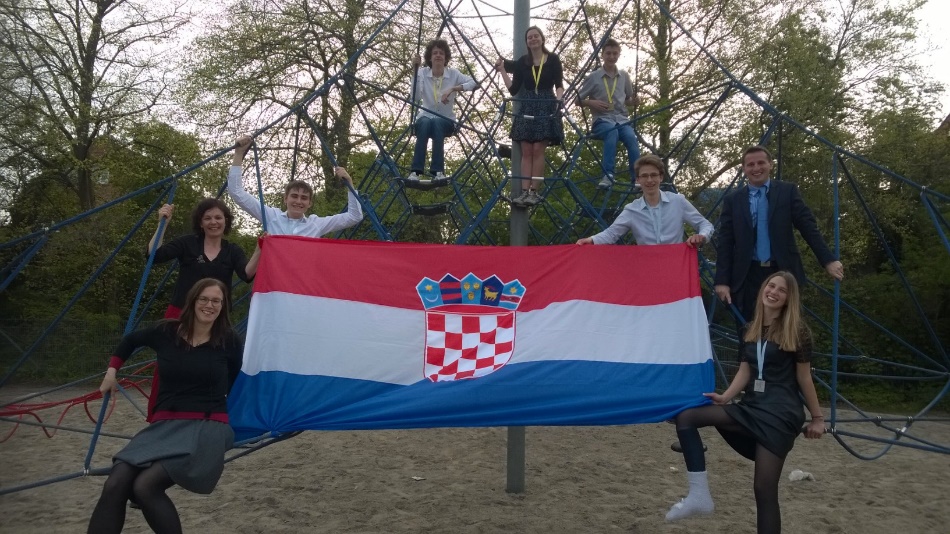 Pripreme na PMF-u:
pomoć studenata: Marko Tomić, Tin Klačić, Vedran Vuković, Ivica Petar Čališ i Nikolina Lešić
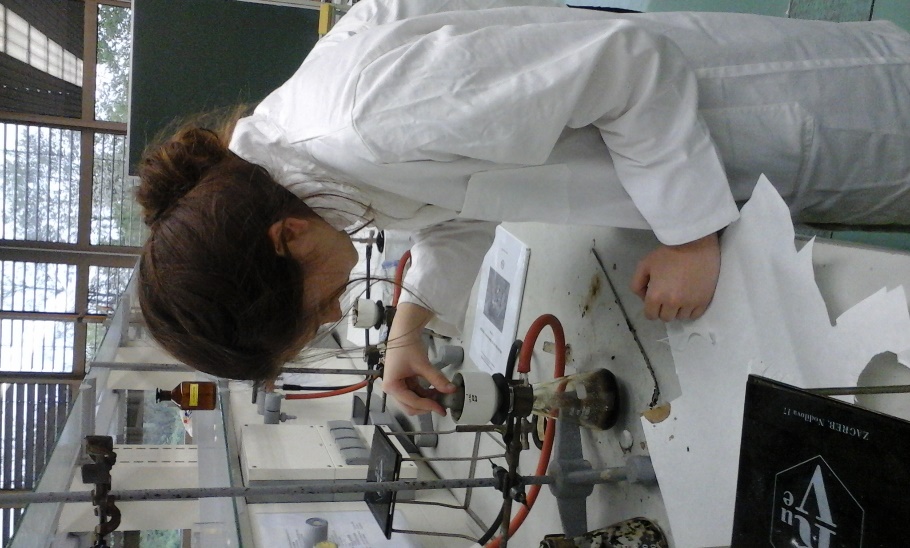 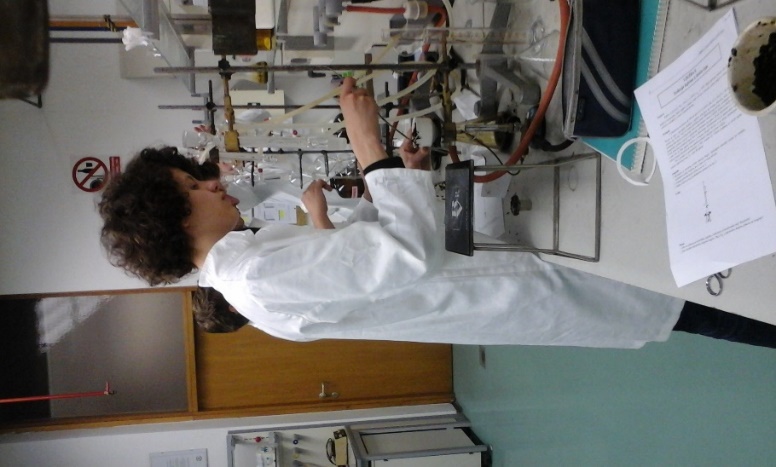 Mentori fizika: Krešo Zadro, Filip Torić
Mentor biologija: Andreja Lucić
Mentor kemija: Tajana Preočanin, Branimir Bertoša
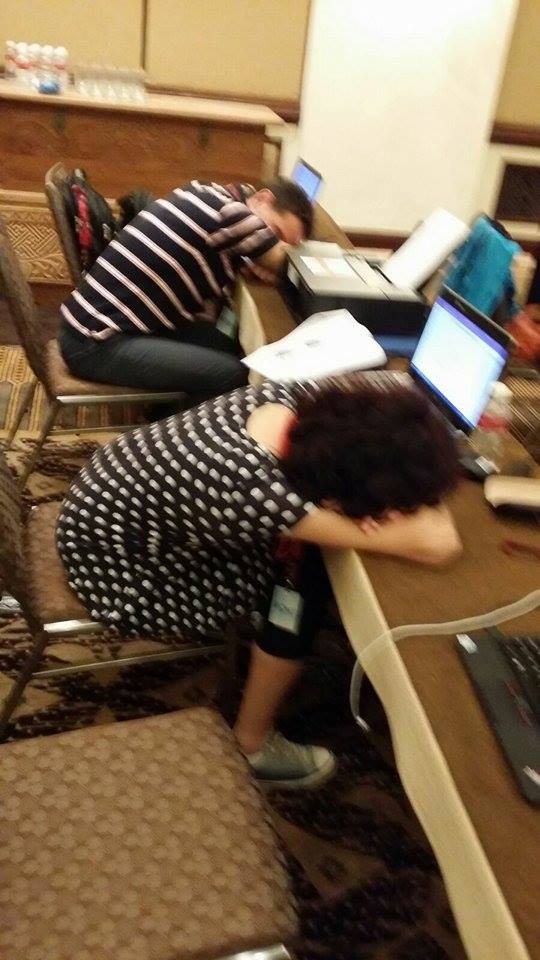 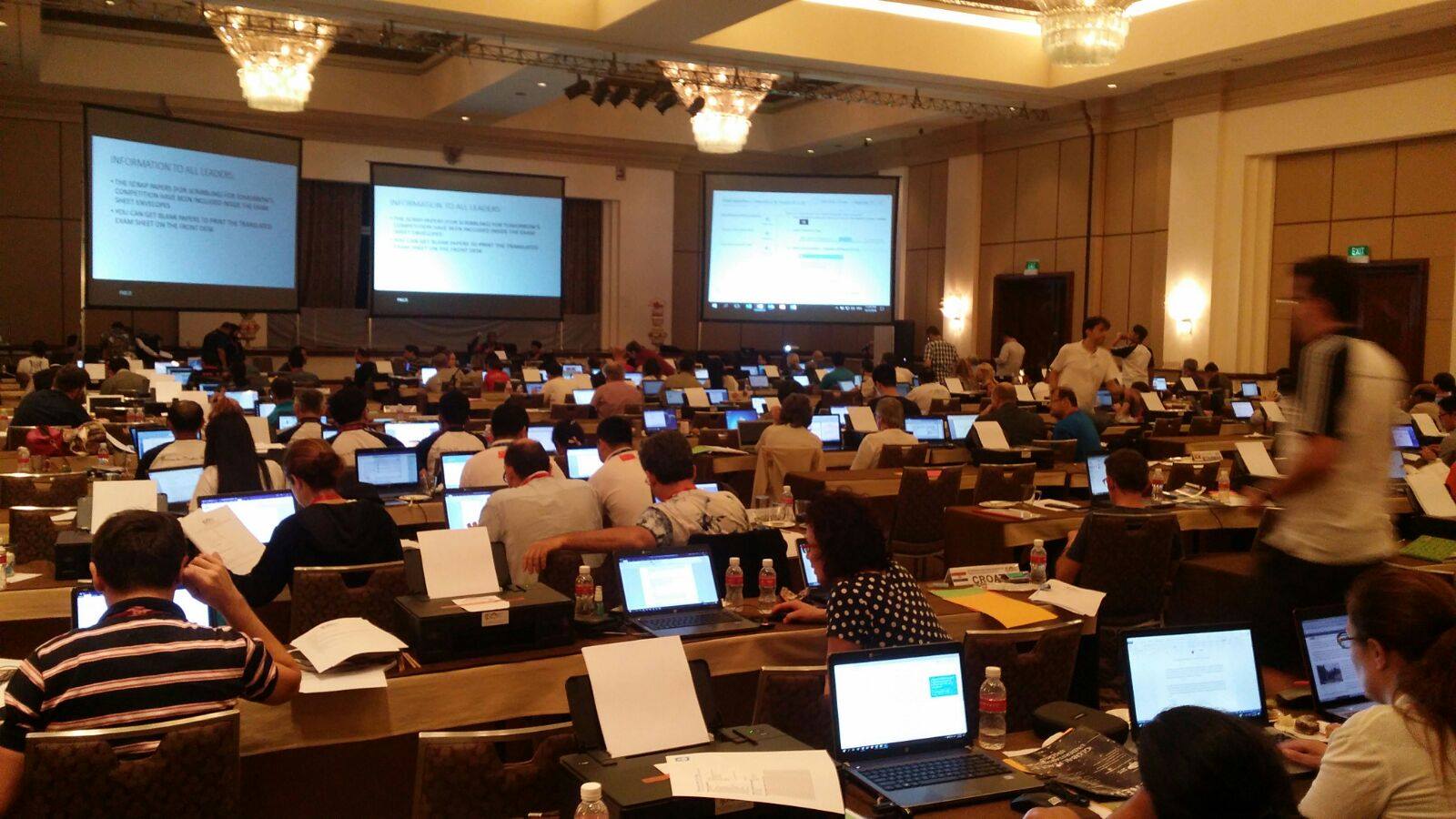 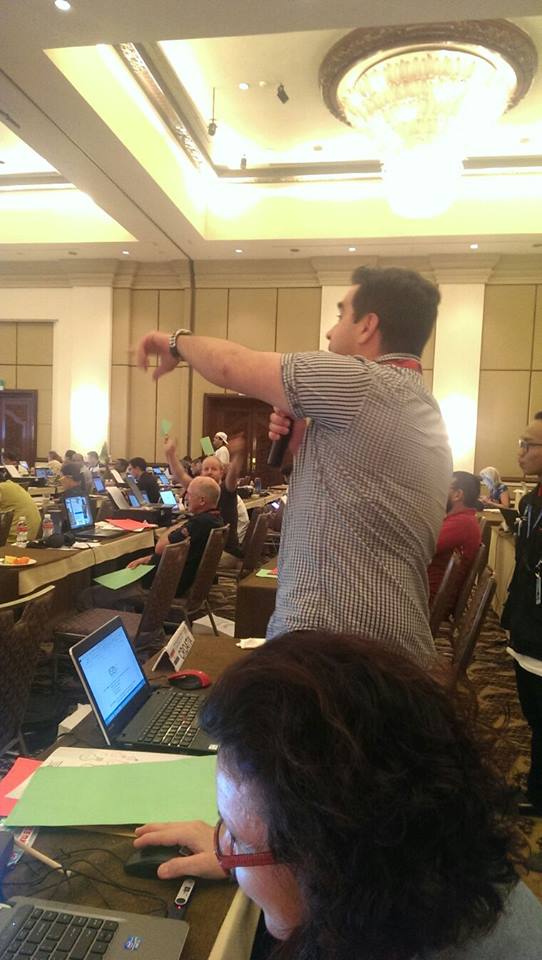 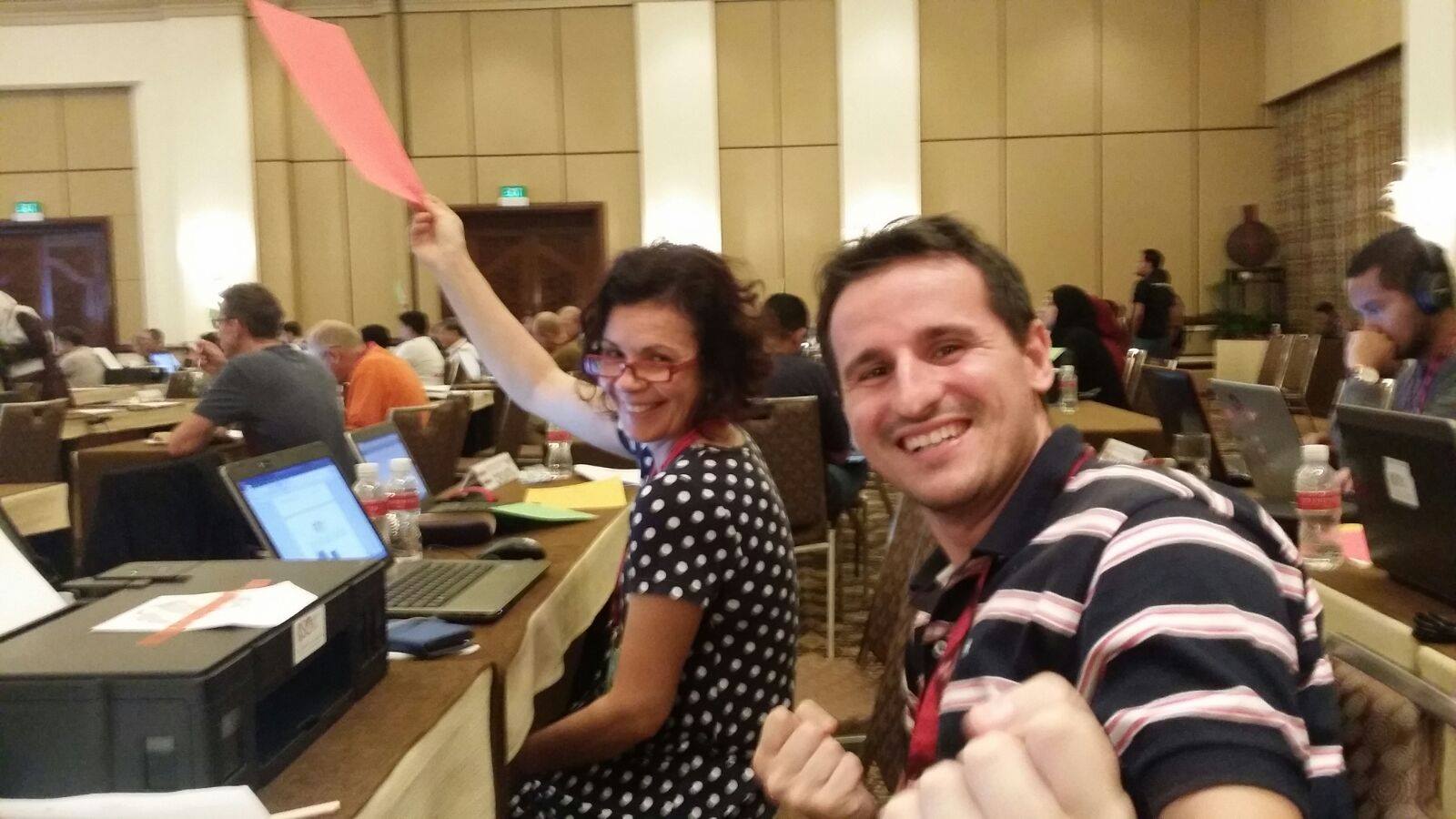 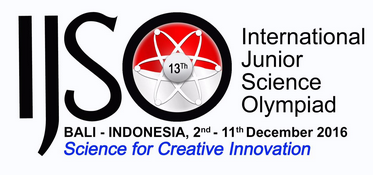 Luka Bulić Bračulj
Paula Vidas
Petar Škrobo
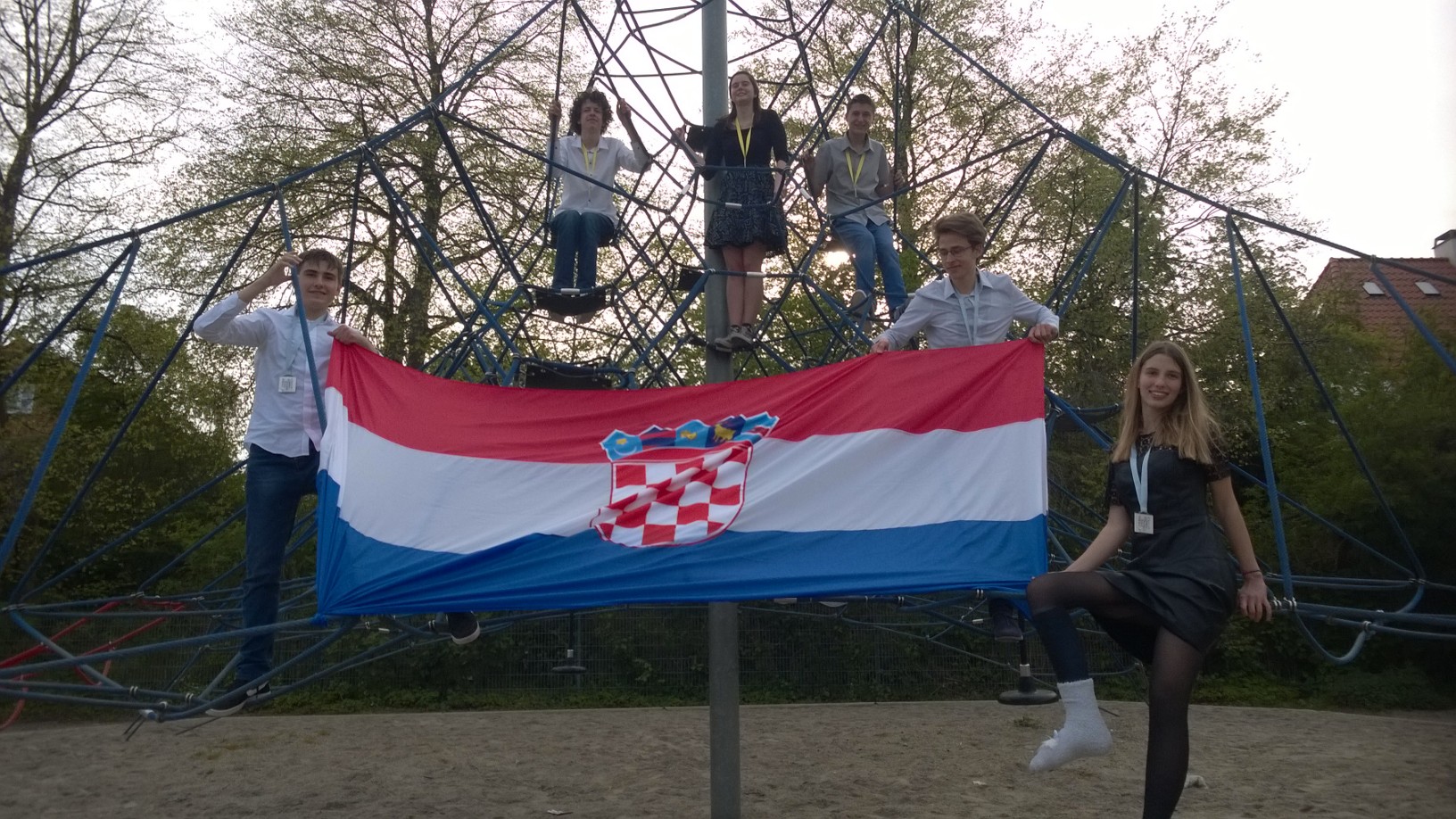 Tim B
Zlatna medalja
Tim B
Brončana medalja
Domagoj Perković
Mislav Barić
Klara Tomašković
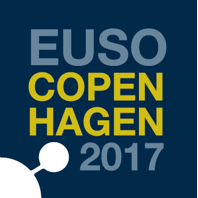 Tim A
Srebrna medalja
IJSO2017
 Duiven, Nizozemska 3.-12. prosinca 2017.
Testiranje – održano u  lipnju 2017.
Pripreme – planiraju se održati u listopadu/studenom 2017.
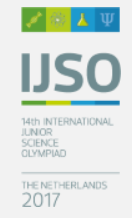 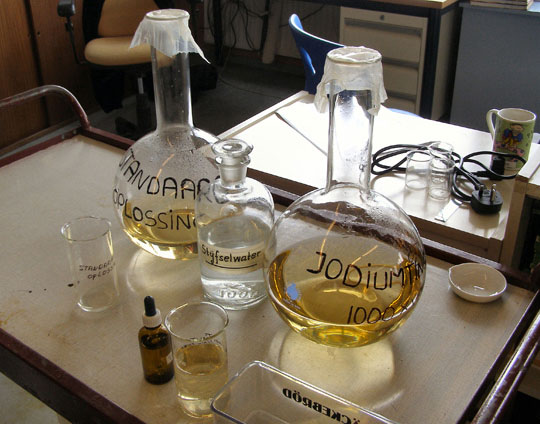 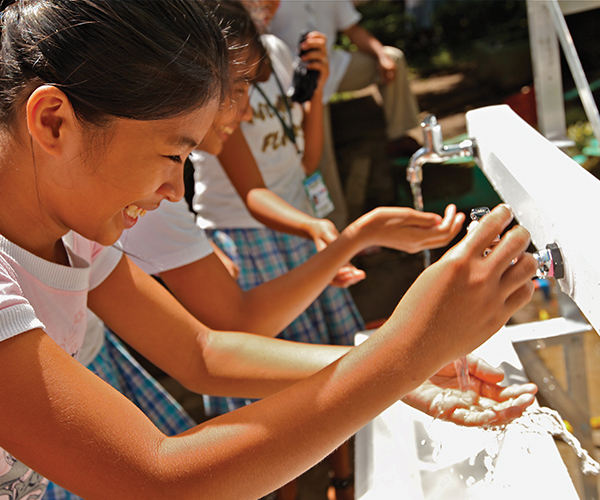 EUSO2018
 Ljubljana, Slovenija, 28. travnja – 5. svibnja 2018.
Testiranje – planira se održati: 
	1. krug u studenom 2017.
	2. krug u veljači 2018.
Pripreme – planiraju se u ožujku/travnju 2018.
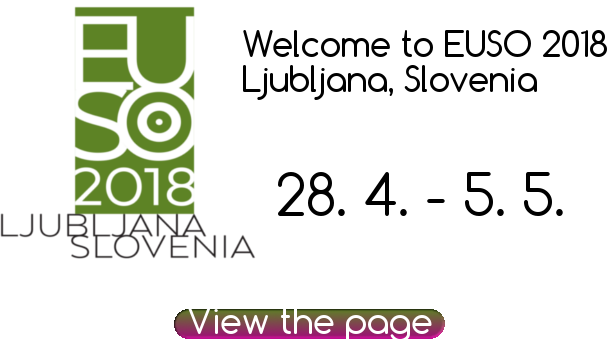